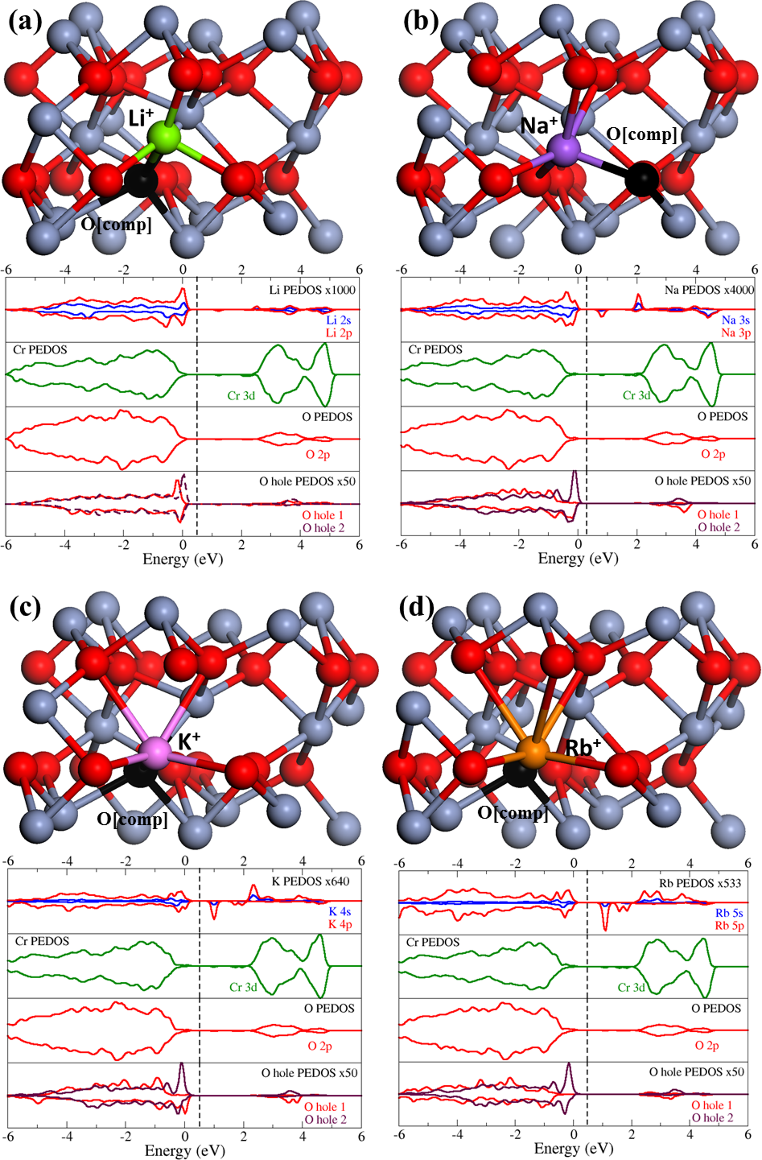 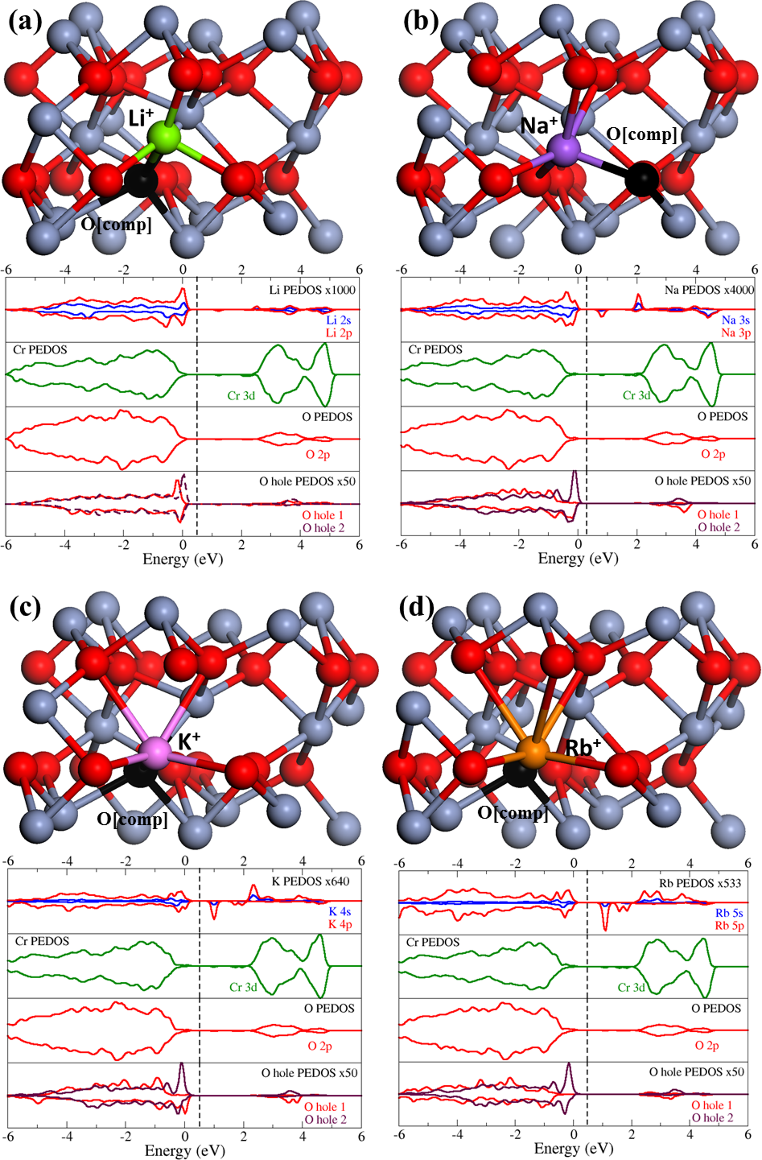 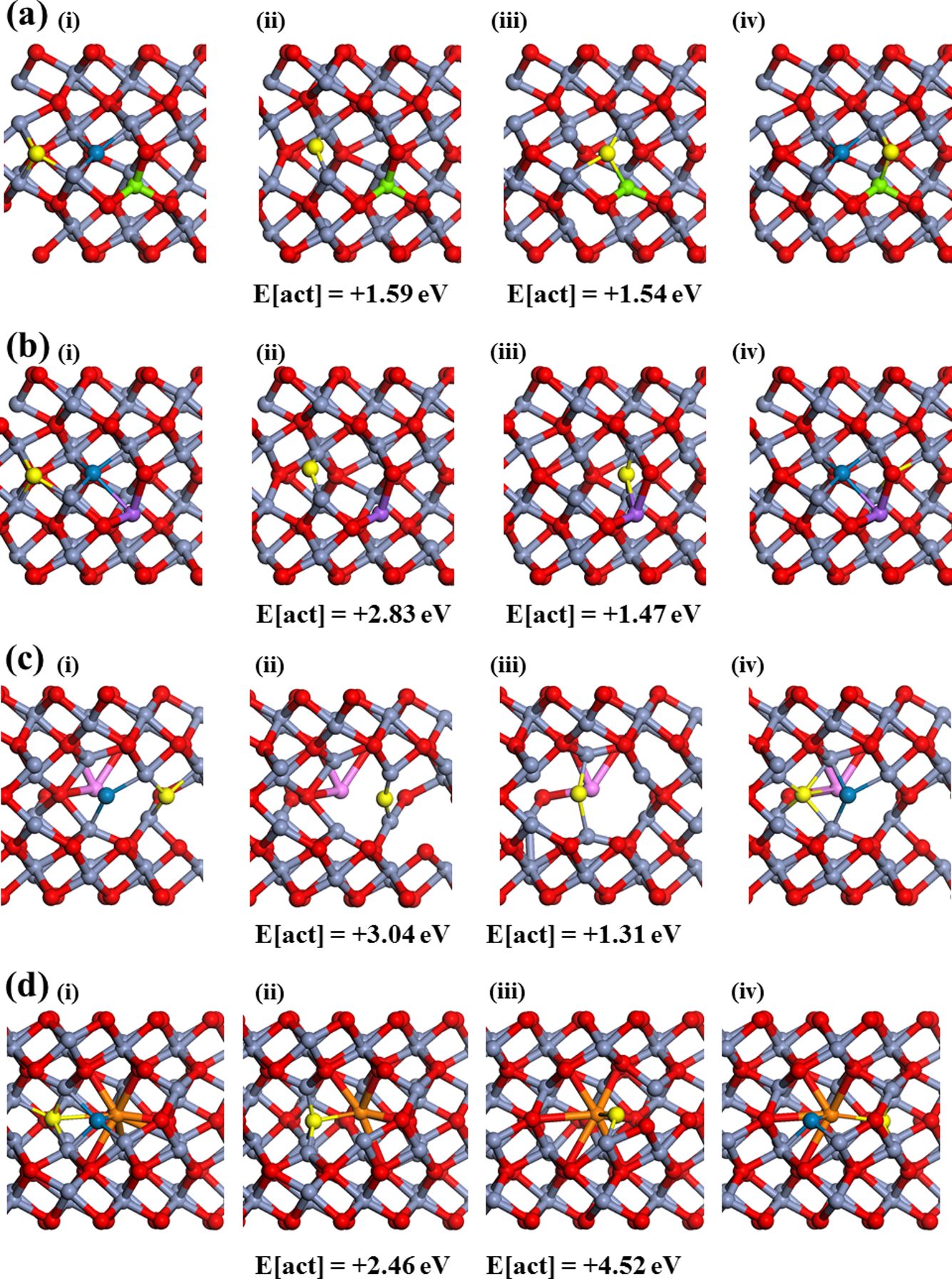 Exploring doping in bulk chromia: Effects of dopant oxidation state on composition, vacancy defects and vacancy migration
John J. Carey and Michael Nolan
Tyndall National Institute, University College Cork, Cork, Ireland

michael.nolan@tyndall.ie
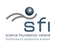 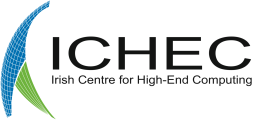 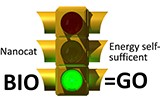 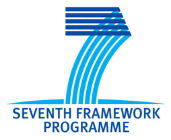 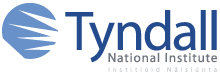 Introduction
Chromium oxide is a reducible oxide with oxidation states from Cr(II) to Cr(VI)
Crystallises in different phases: CrO, Cr2O3, Cr2O5, and CrO3
Hexagonal corundum structure (α-Cr2O3) the most thermodynamically stable at low temperatures and pressures.
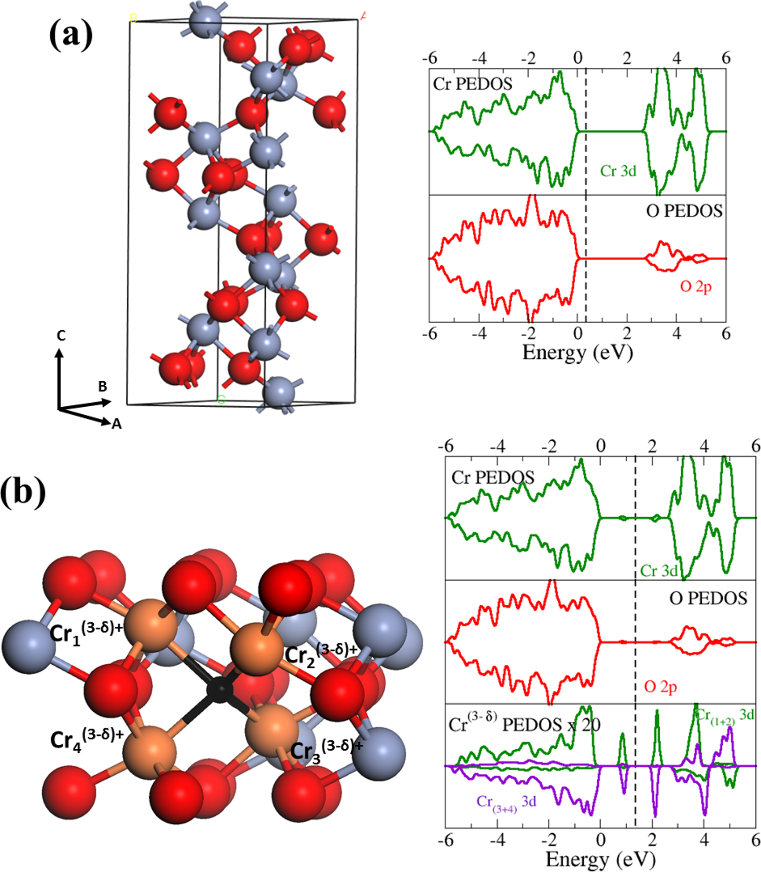 Dielectric material with wide band gap ~ 3eV
Valence band maximum (VBM) and conduction band minimum (CBM) are a mix of Cr 3d states and O 2p states
Anti-ferromagnetic material with alternating “-+-+” Cr layers
Introduction
While not as widely used as TiO2 or CeO2 chromia finds many applications
Oxygenation catalysis, methanol synthesis, anode material for Li-ion batteries, gas sensors, solid oxide fuel cells, protective coatings, adhesion promotors
Defect formation key to properties
p-type TCO materials: Mg/Ni:Cr2O3 – important role of defects in promoting TCO characteristics
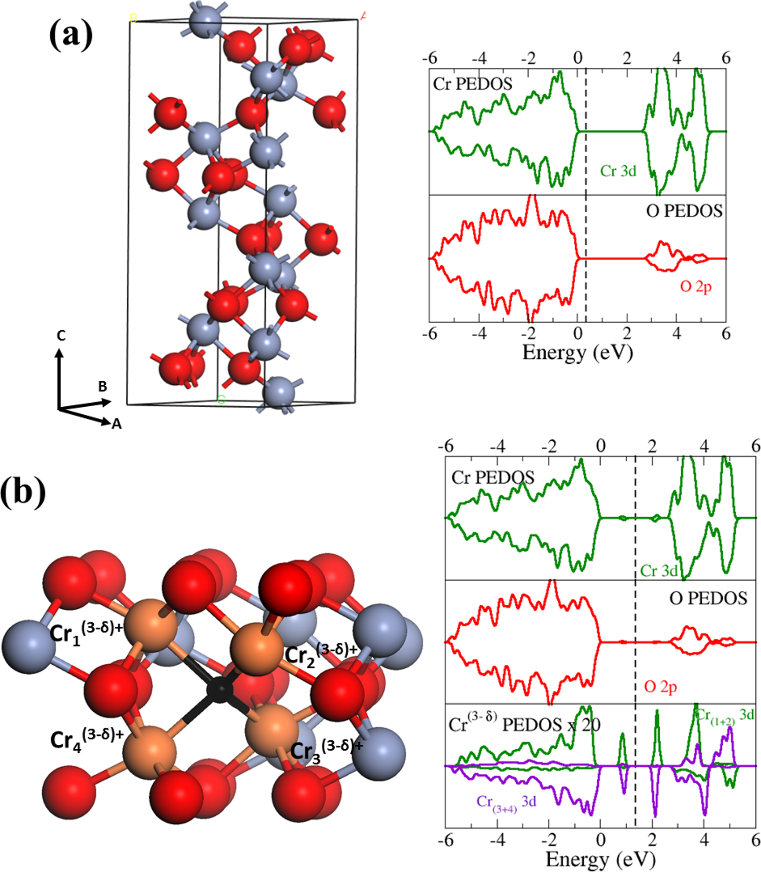 Dielectric material with wide band gap ~ 3eV
Valence band maximum (VBM) and conduction band minimum (CBM) are a mix of Cr 3d states and O 2p states
Anti-ferromagnetic material with alternating “-+-+” Cr layers  
O vacancy formation – 4.11 eV
Cr vacancy – 4.59 eV
Example of p-type Doping
p-type TCO materials: Mg/Ni:Cr2O3 – important role of defects in promoting TCO characteristics
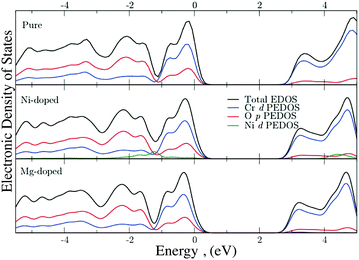 Conductivity of Ni-doped Cr2O3 prepared with 7% Ni function of deposition temperature
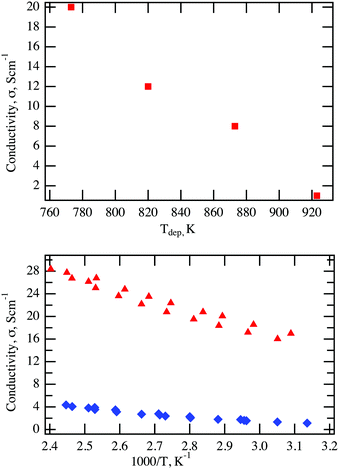 Comparison between the Arrhenius plot of a Ni-doped (red triangles) and a Mg-doped (blue diamonds) Cr2O3 thin films.
Ni doping introduces new states near VB edge which contributes to hole localisation
p-type defects favourable to form and under growth conditions not compensated
Monovalent Dopants in Bulk Cr2O3
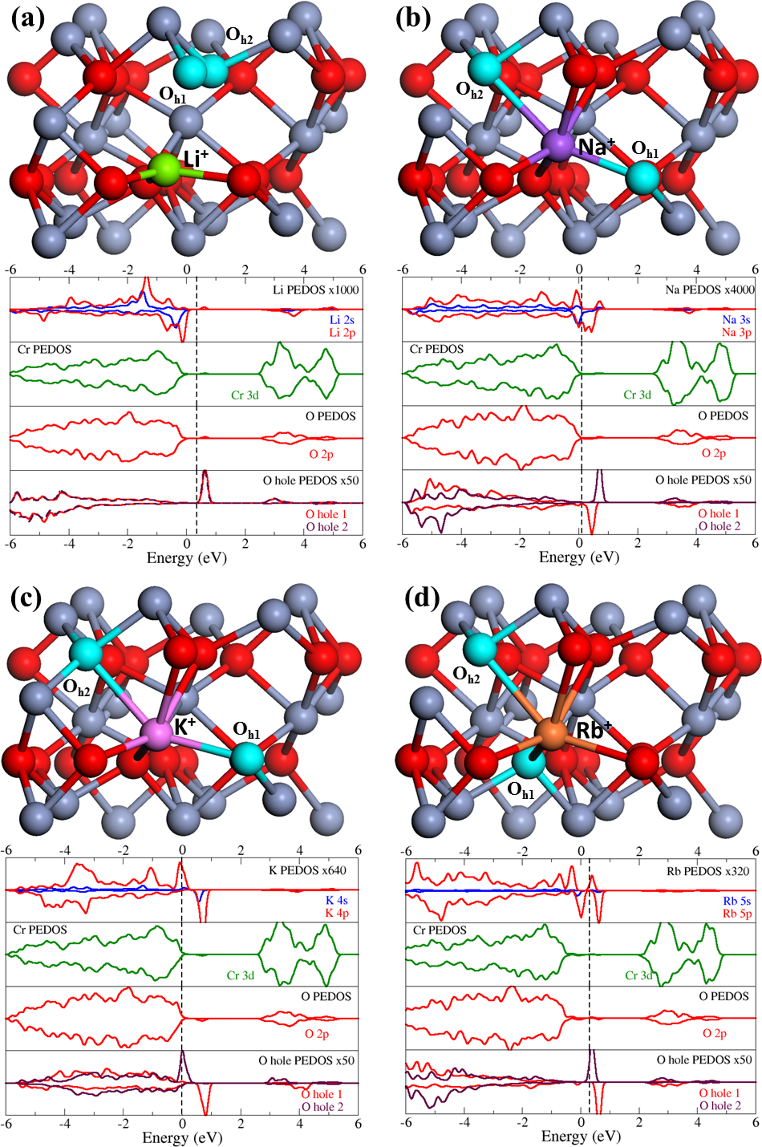 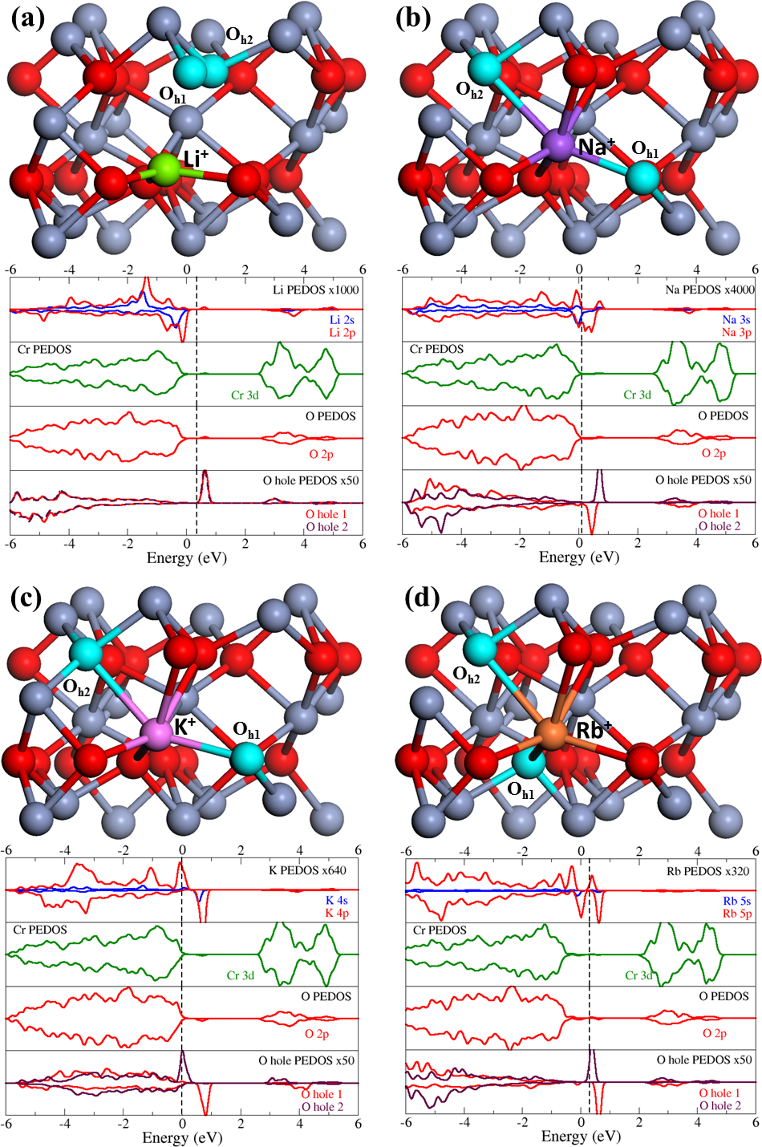 Monovalent Dopants in Bulk Cr2O3
Charge Compensation
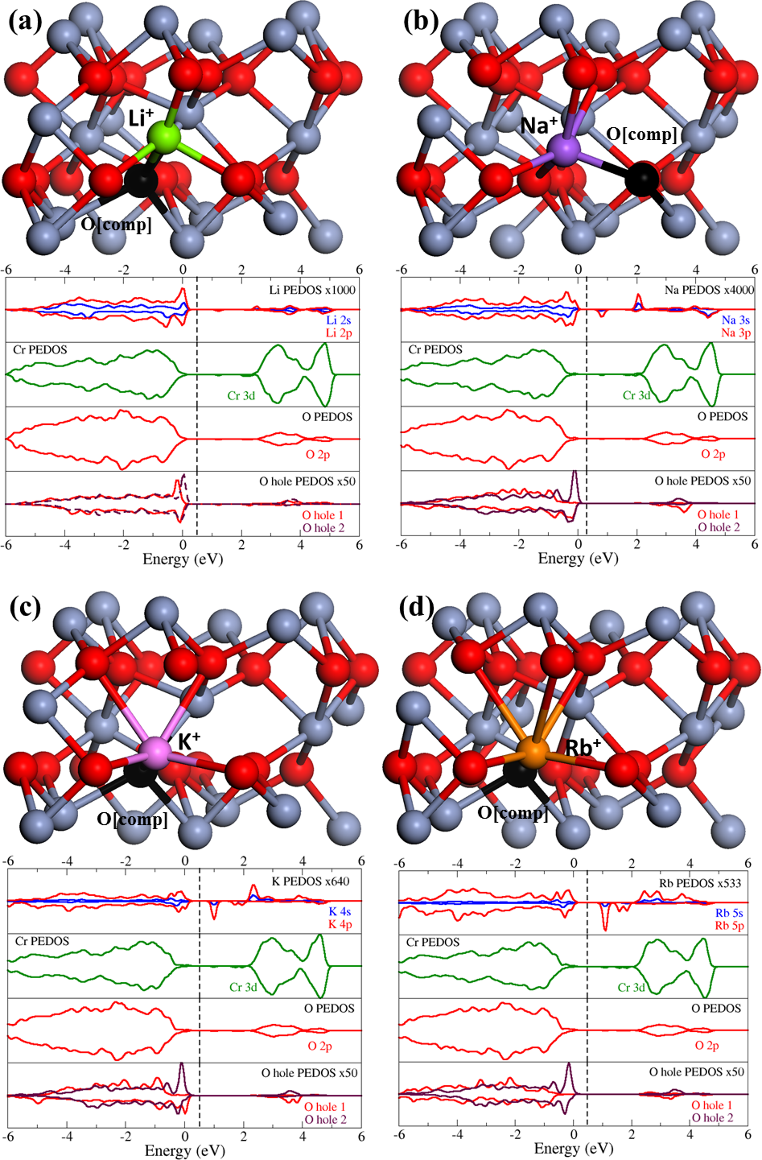 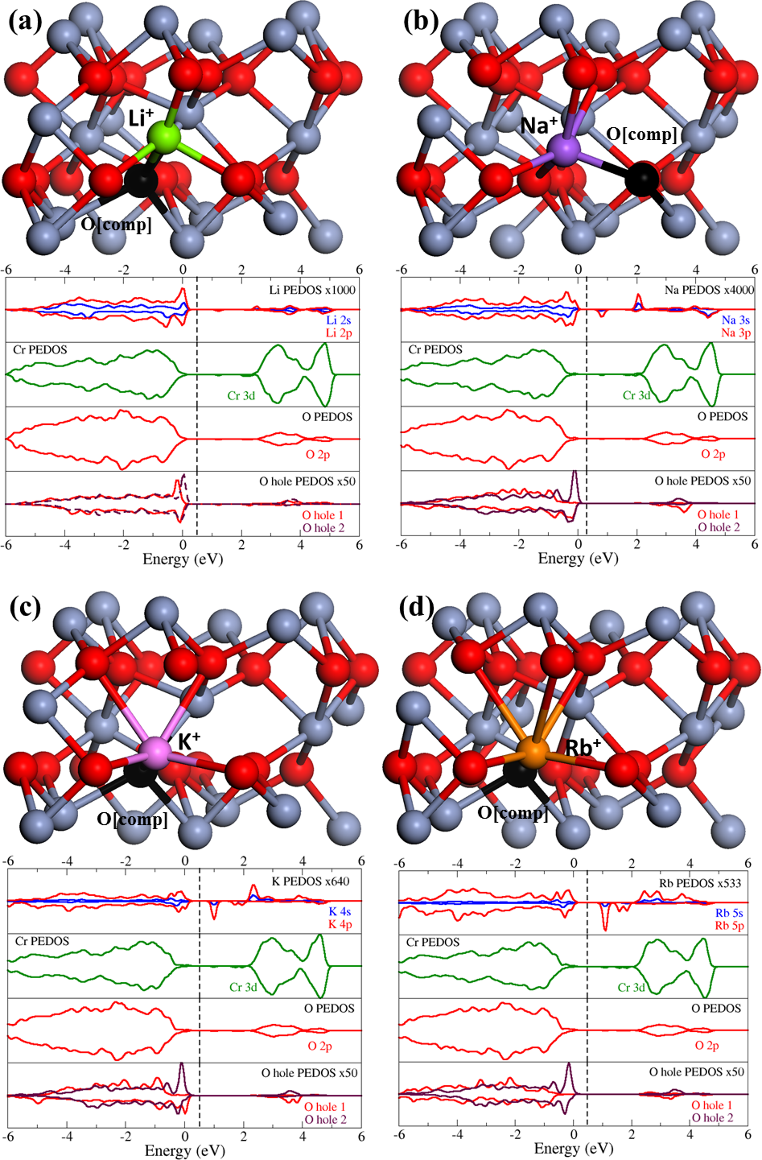 Oxygen Migration in Bulk Cr2O3
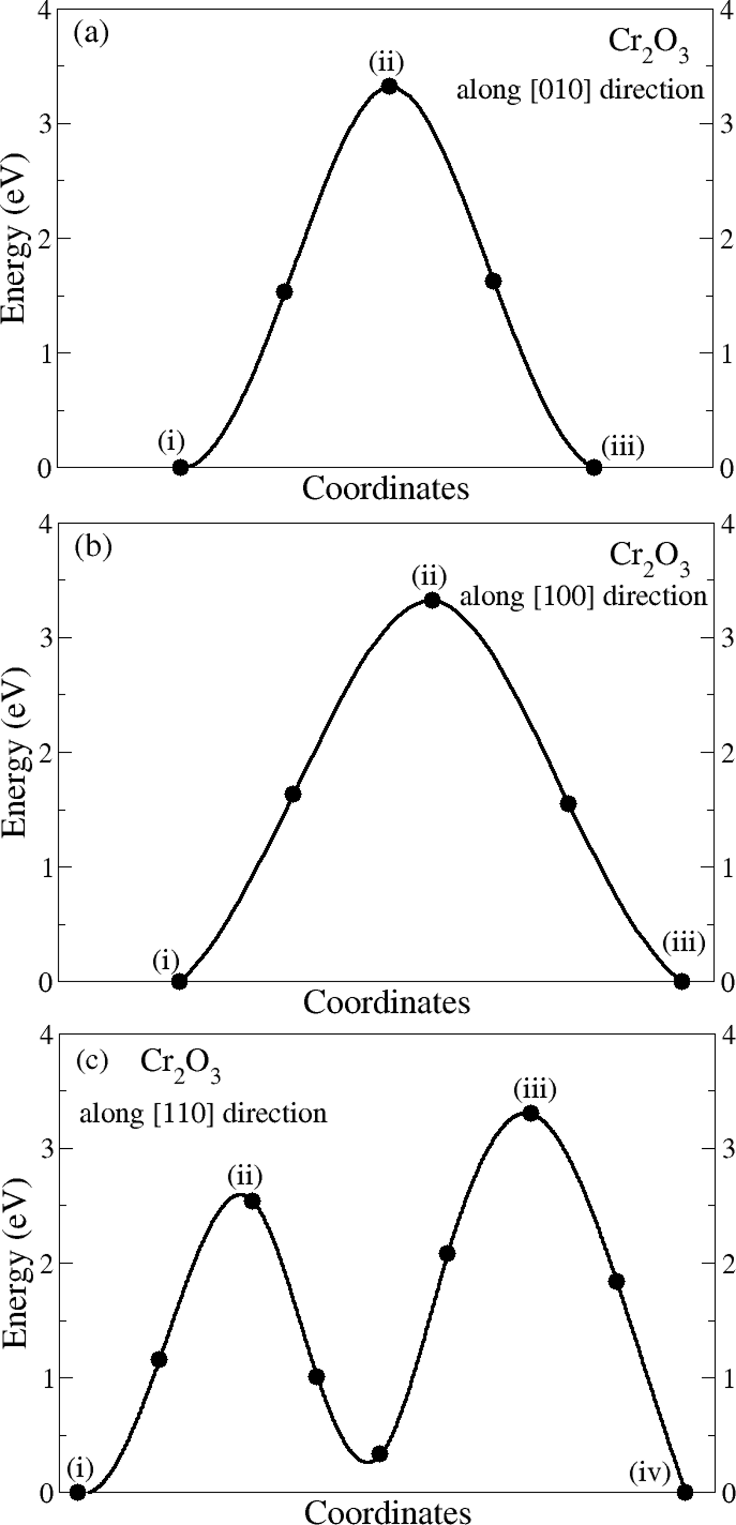 [110]
[010]
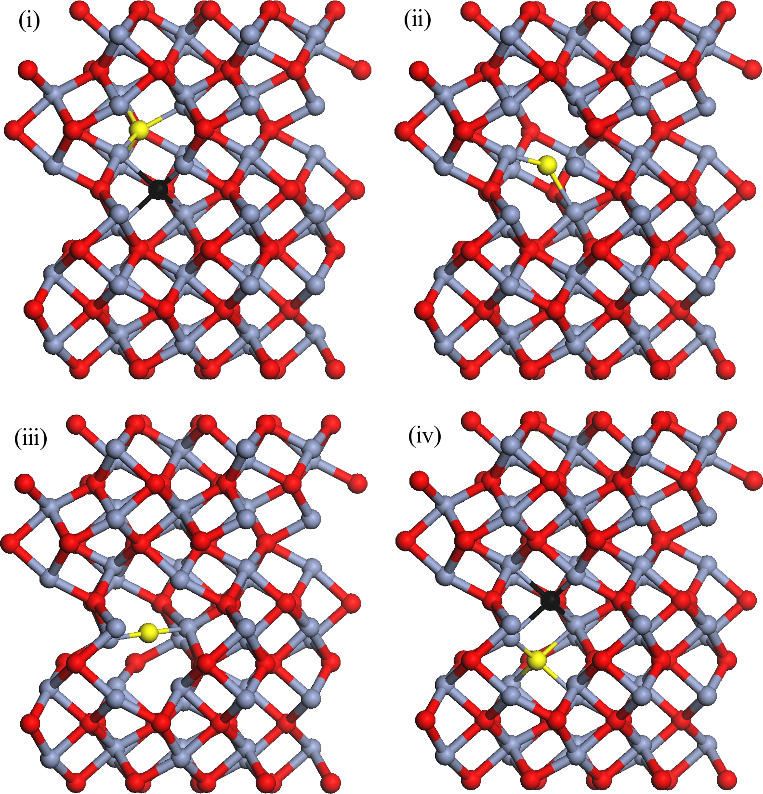 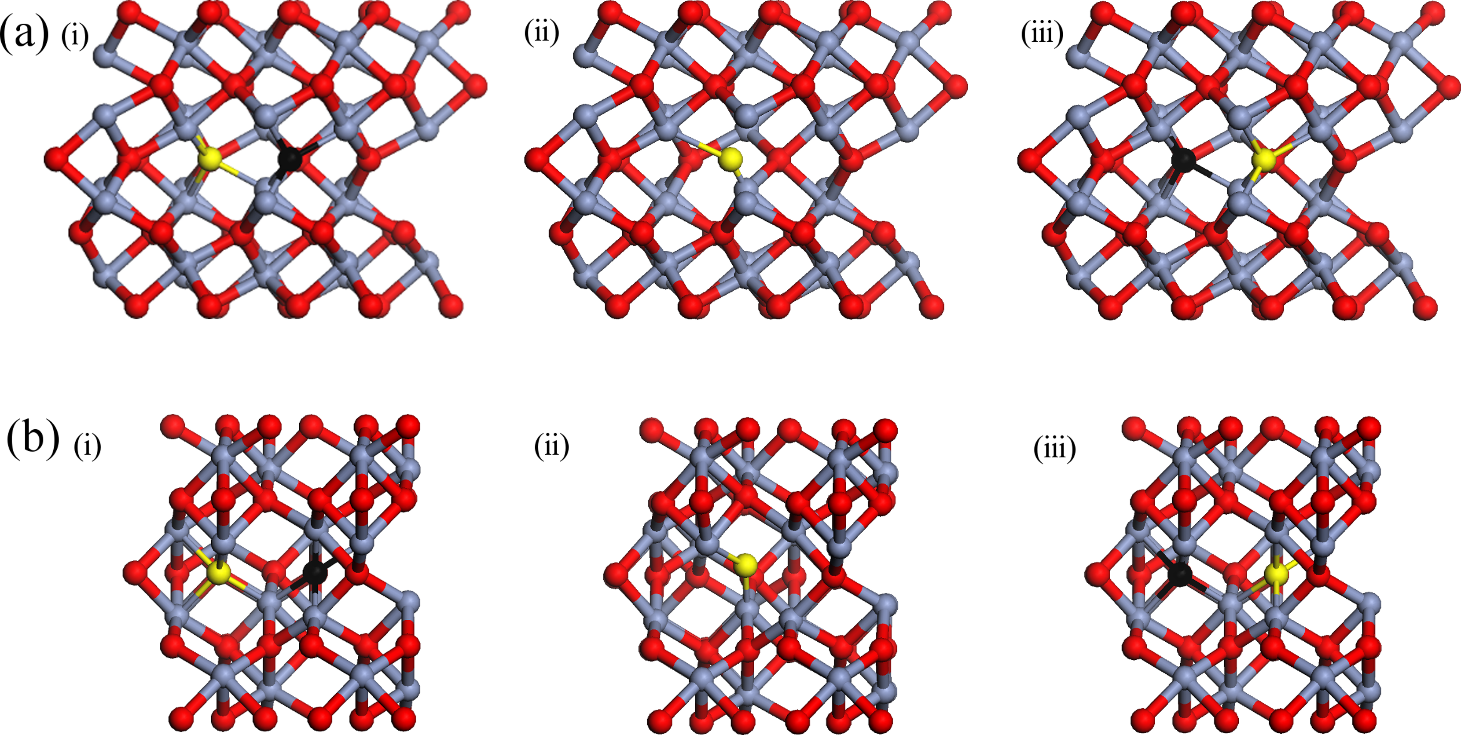 [100]
Final State
Initial State
Transition State
Oxygen Migration in Doped Bulk Cr2O3
[010]
K
Li
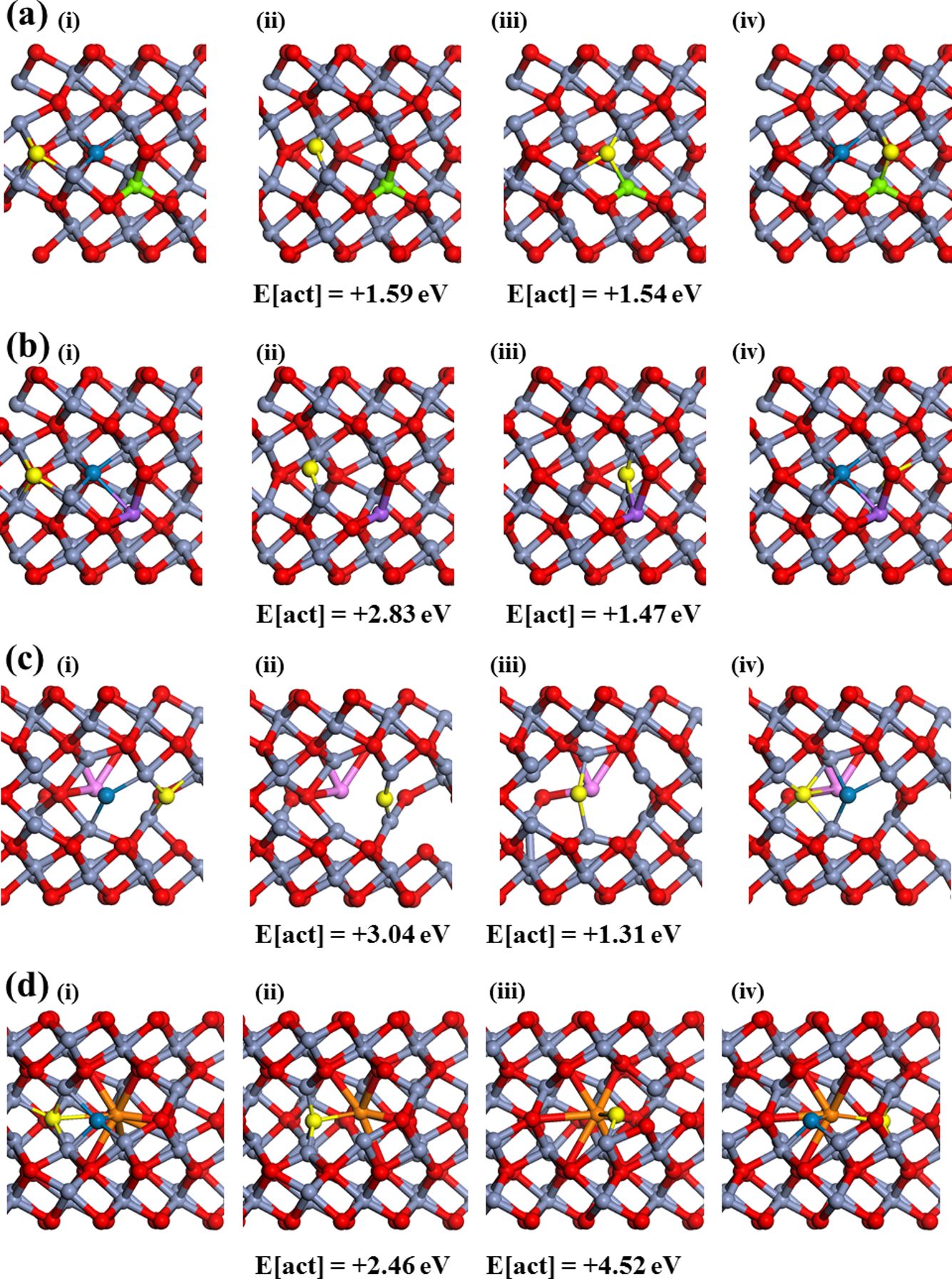 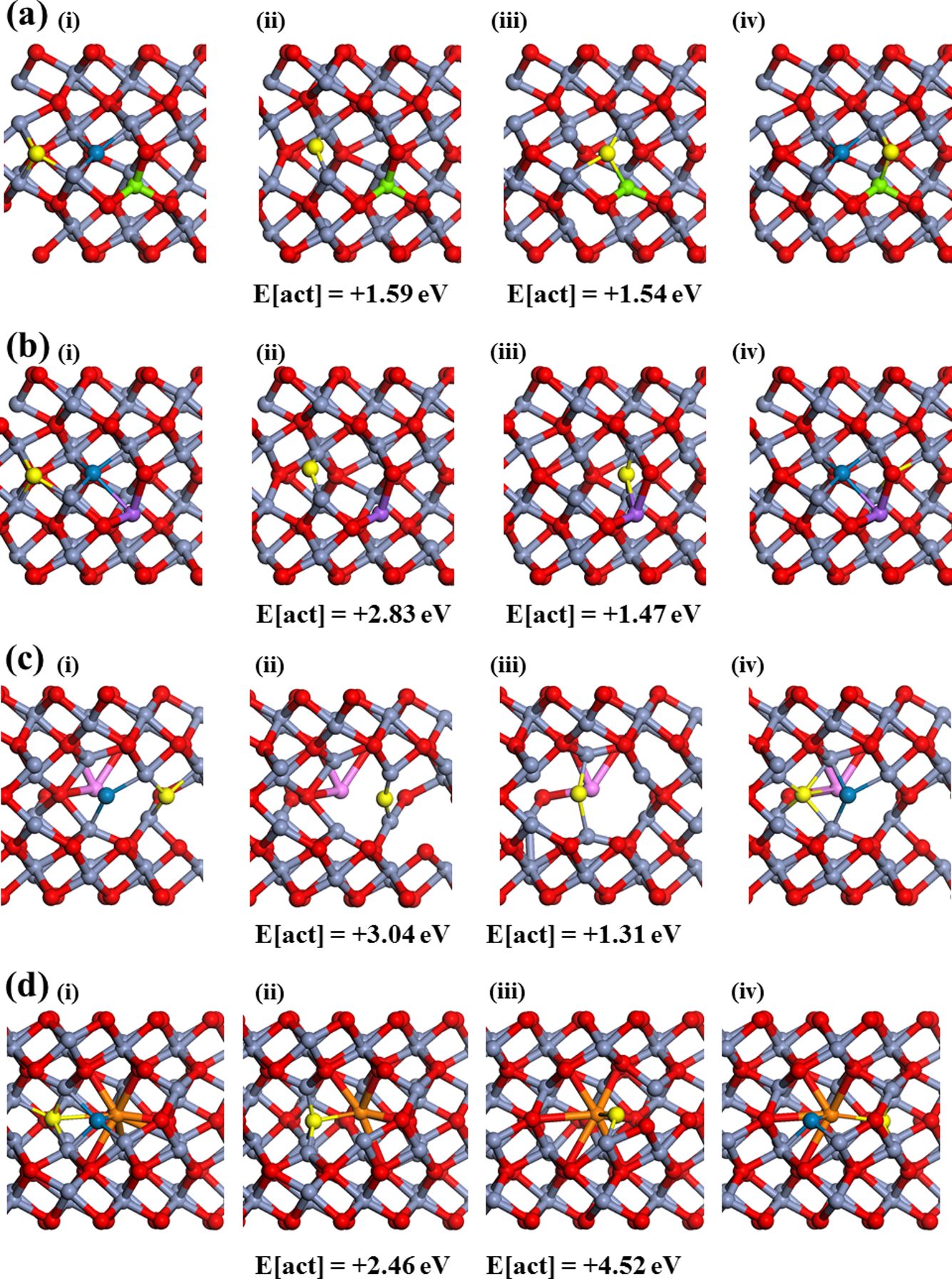 Na
Rb
Initial State
Transition States
Final State
Initial State
Transition States
Final State
Oxygen Migration in Doped Bulk Cr2O3
[100]
K
Li
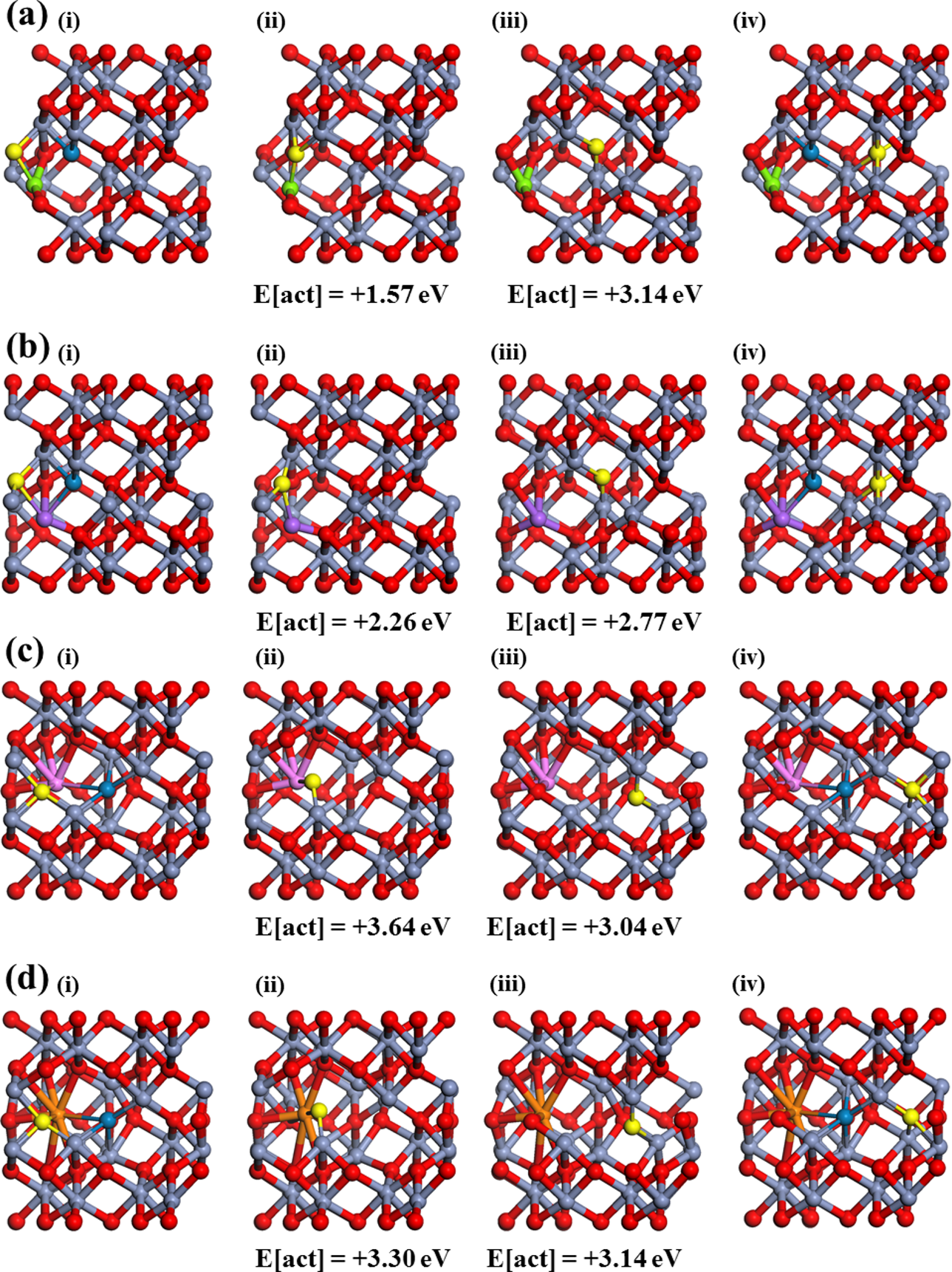 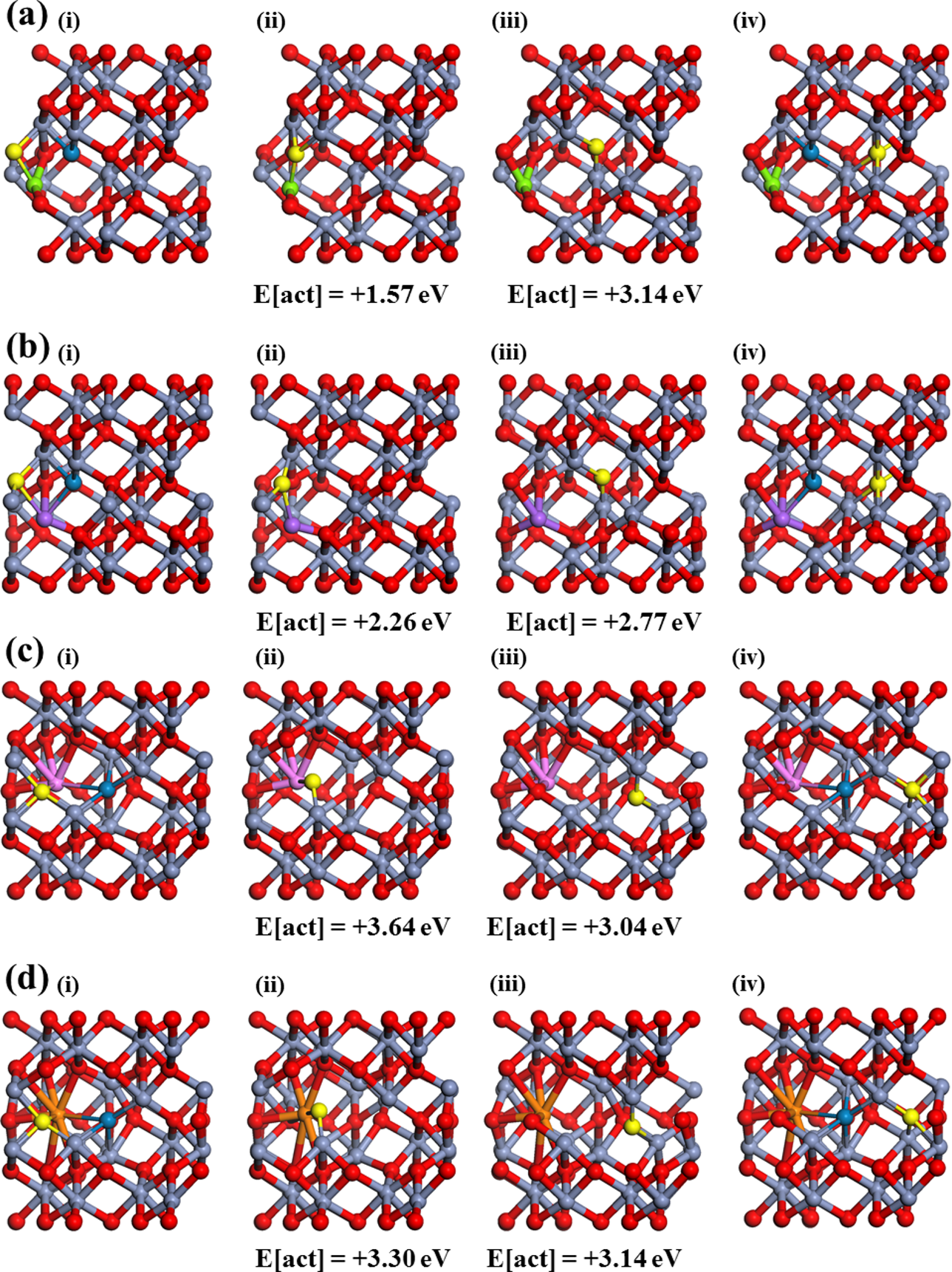 Na
Rb
Initial State
Transition States
Final State
Initial State
Transition States
Final State
Oxygen Migration in Doped Bulk Cr2O3
[110]
K
Li
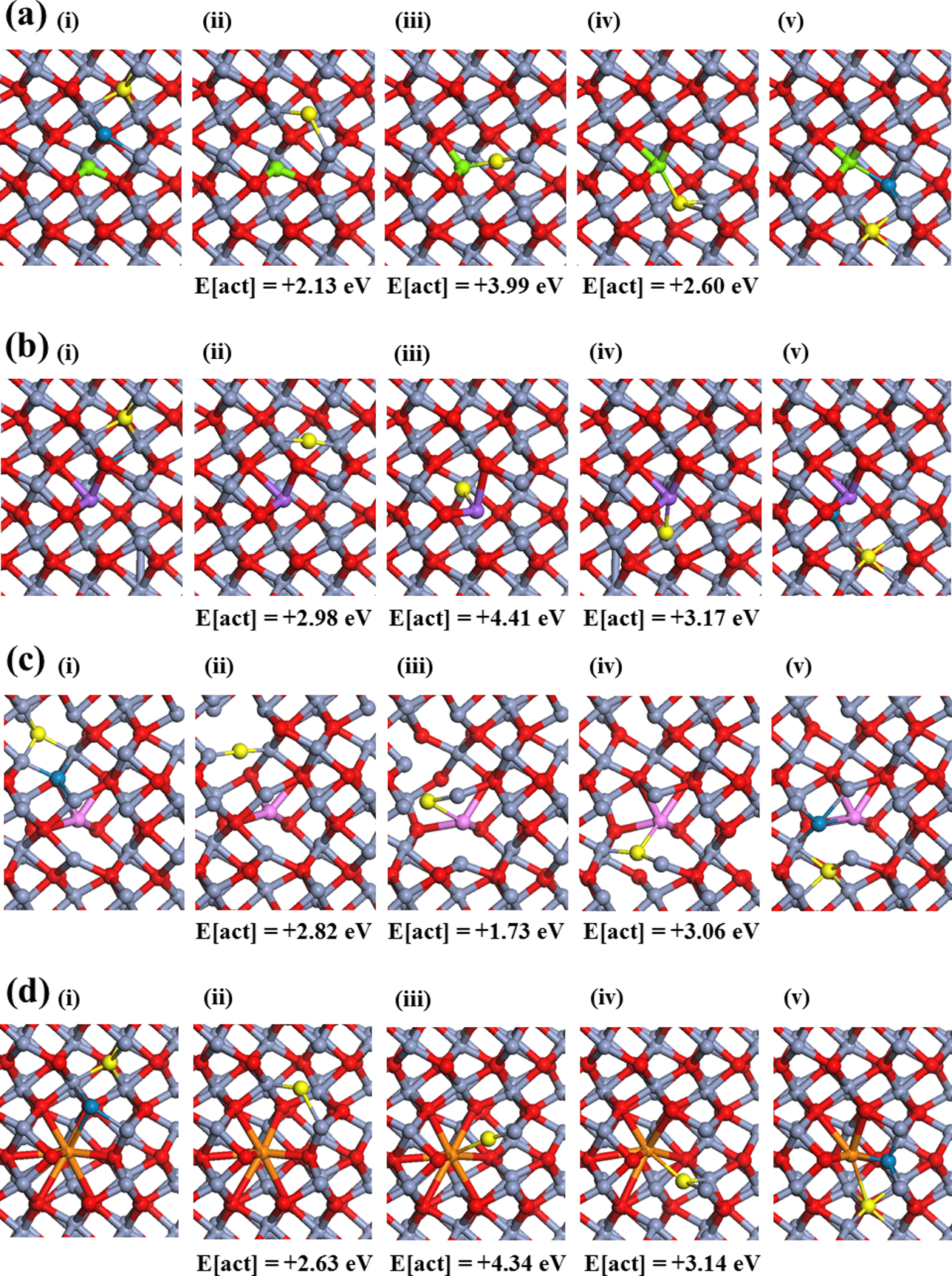 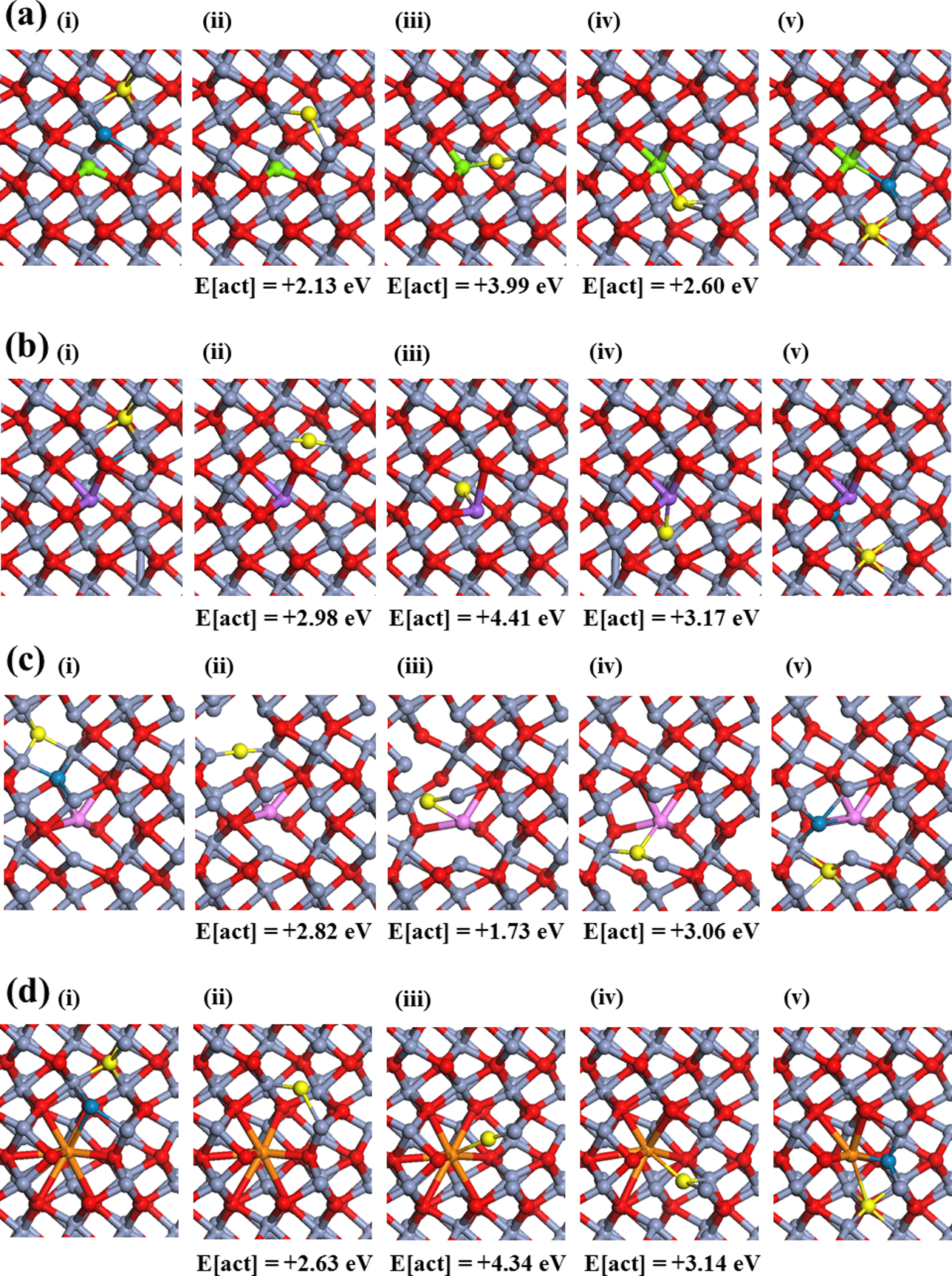 Na
Rb
Initial State
Transition States
Final State
Initial State
Transition States
Final State
Monovalent Doped Bulk Cr2O3
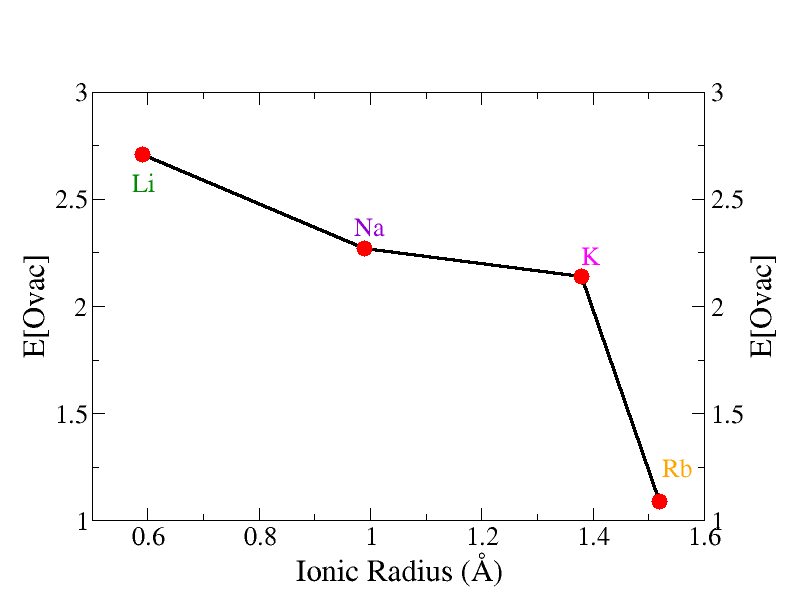 Divalent Doped Bulk Cr2O3
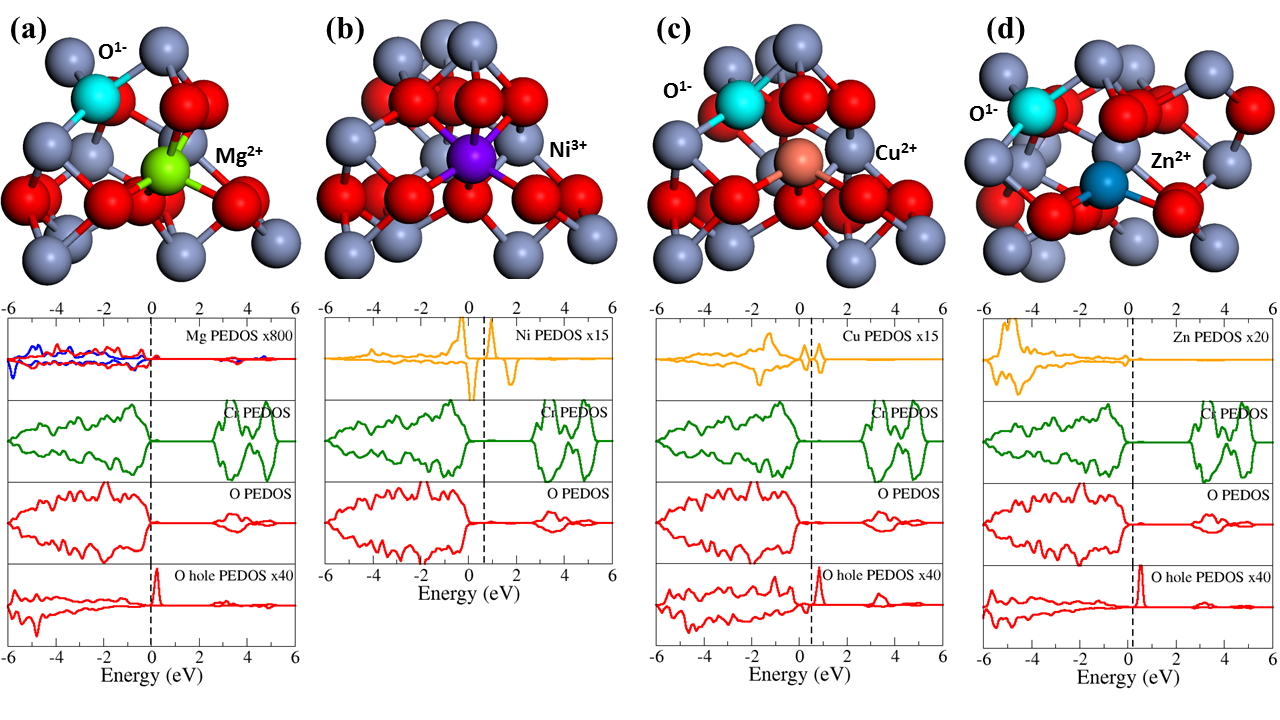 Divalent Doped Bulk Cr2O3
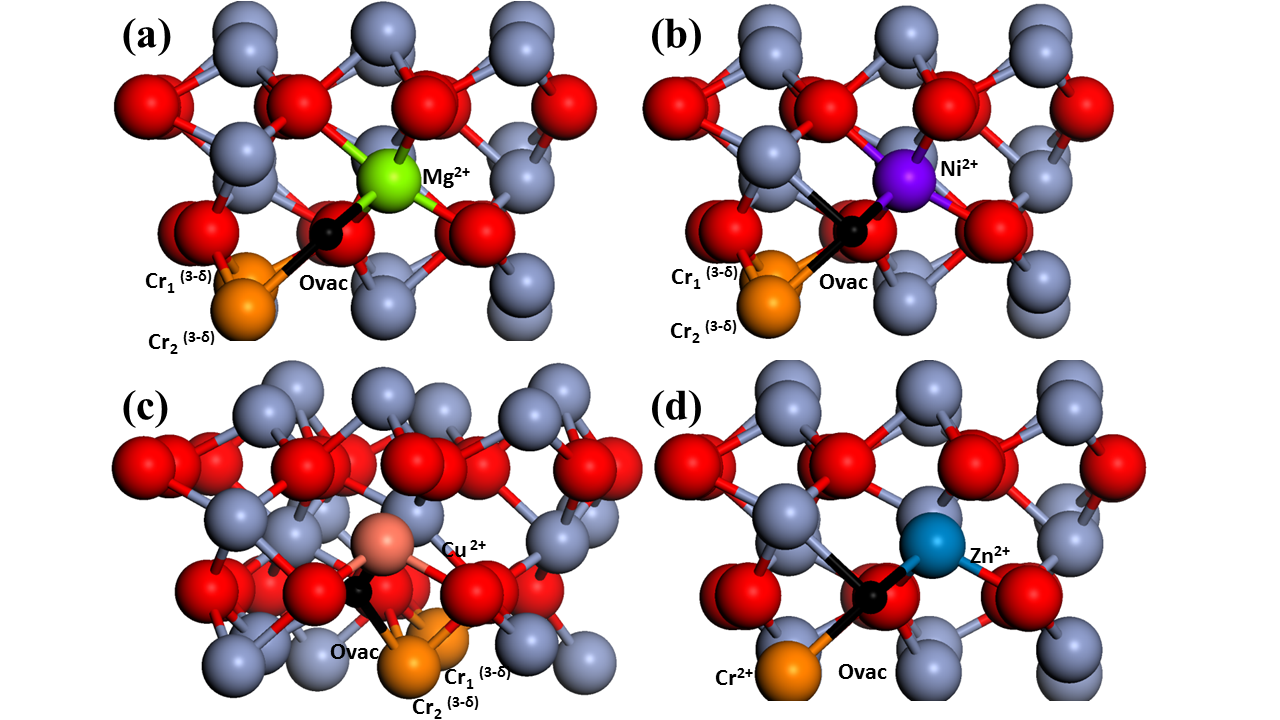 2 electrons released: 1 fills oxygen hole, one partially reduces 2 Cr sites

This may result in too favourable oxygen vacancy formation
Divalent Doped Bulk Cr2O3
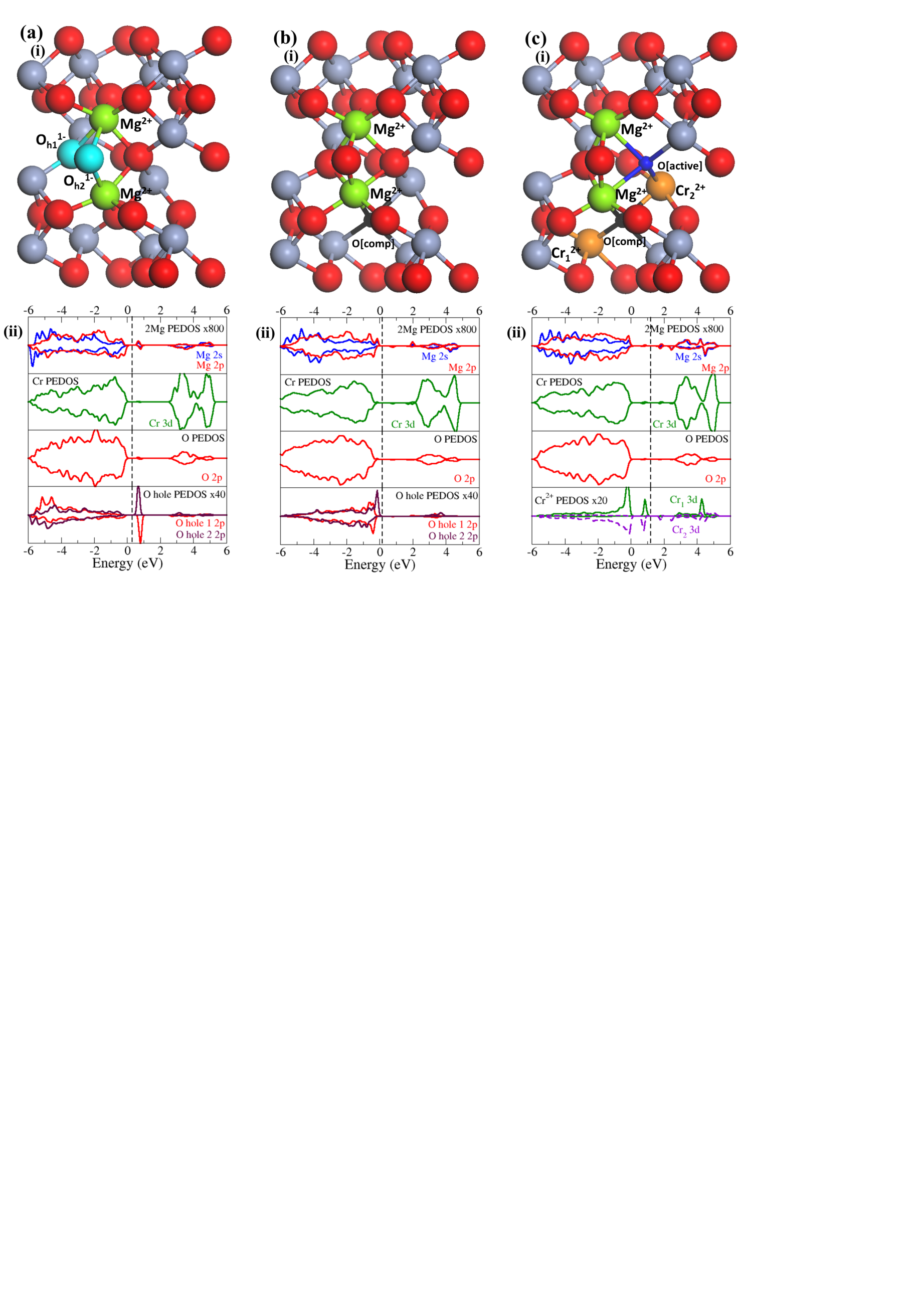 2 Mg + O vacancy to compensate holes
E = +1.43 eV (PBE+U)
E = -2.07 eV (HSE06)

Reducing oxygen vacancy
E = +2.38 eV
Divalent Doped Bulk Cr2O3
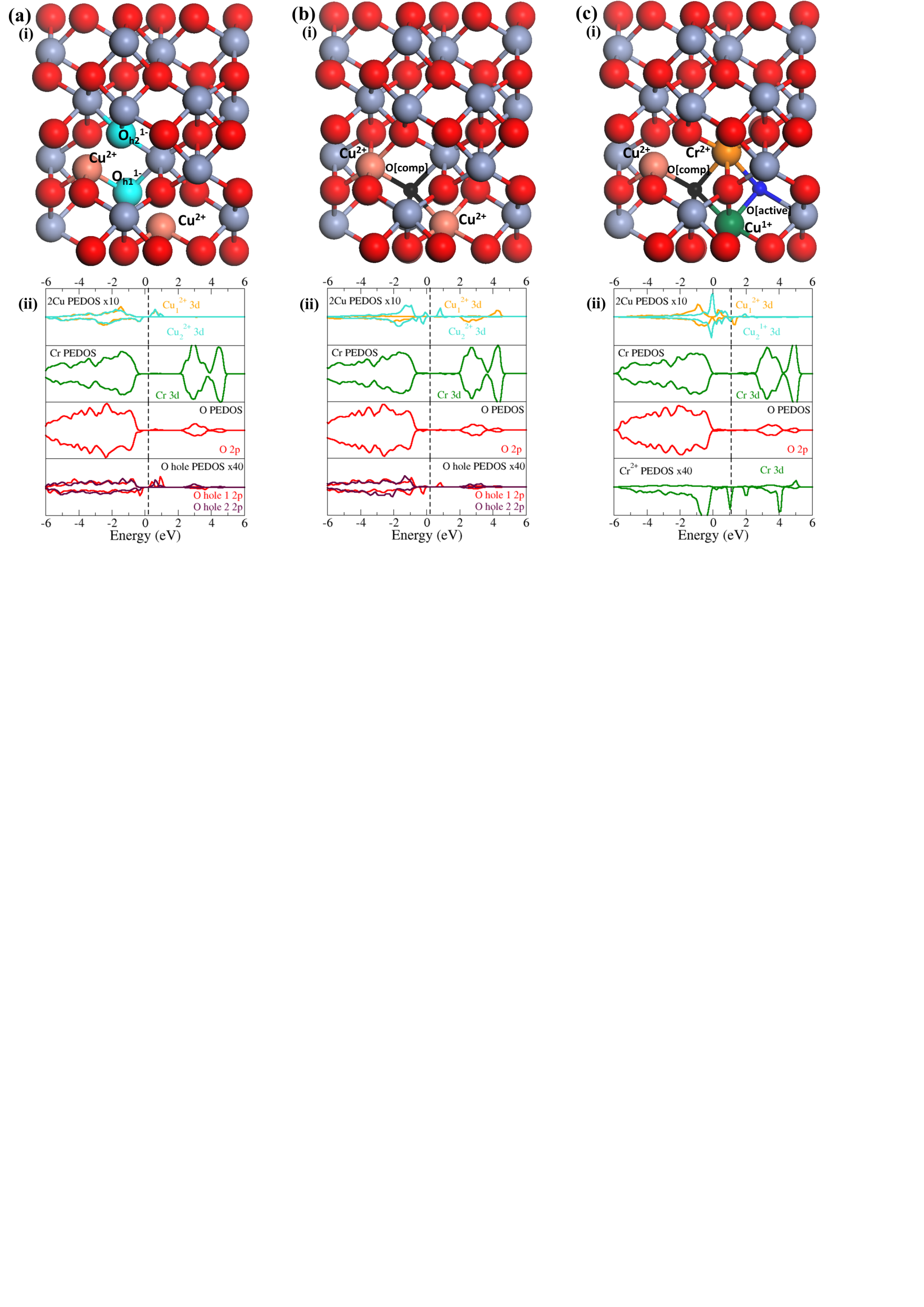 2 Cu + O vacancy to compensate holes
E = +0.84 eV (PBE+U)
E = -2.31 eV (HSE06)

Reducing oxygen vacancy
E = +2.86 eV
Divalent Doped Bulk Cr2O3 – Reducing Oxygen Vacancy
Clearly more favourable to for Ov to fill oxygen holes
Charge balanced composition promotes formation of reducing Ov compared to undoped Cr2O3
For Ni the energies are the same – no oxygen holes in both compositions
Possible concentration effect on Ni oxidation state?

Mg/Zn – O vacancy reduces two Cr cations to Cr3+
Ni/Cu – Reduction of Cr and dopant
Higher Valent Doping of Bulk Cr2O3
Higher Valent Doping of Bulk Cr2O3
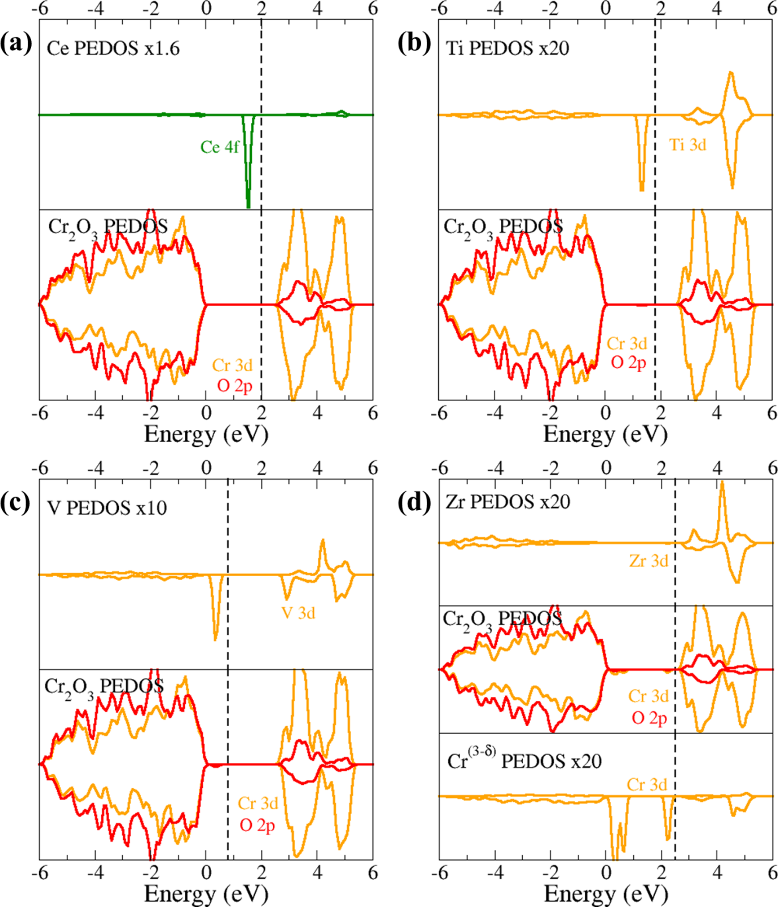 High valance dopants
Ti3+, Ti4+
Ce3+, Ce4+
V3+, V 4+, V5+
Zr4+ - non-reducible
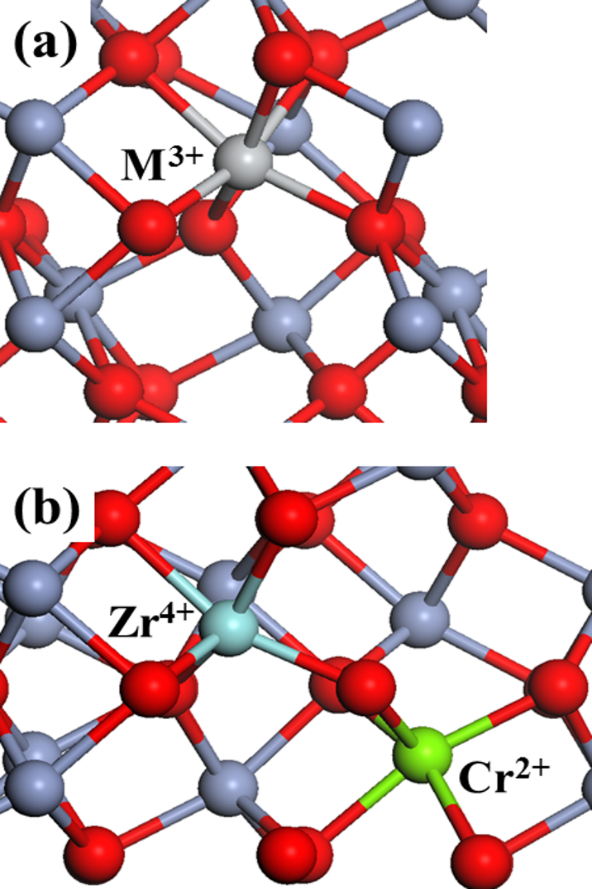 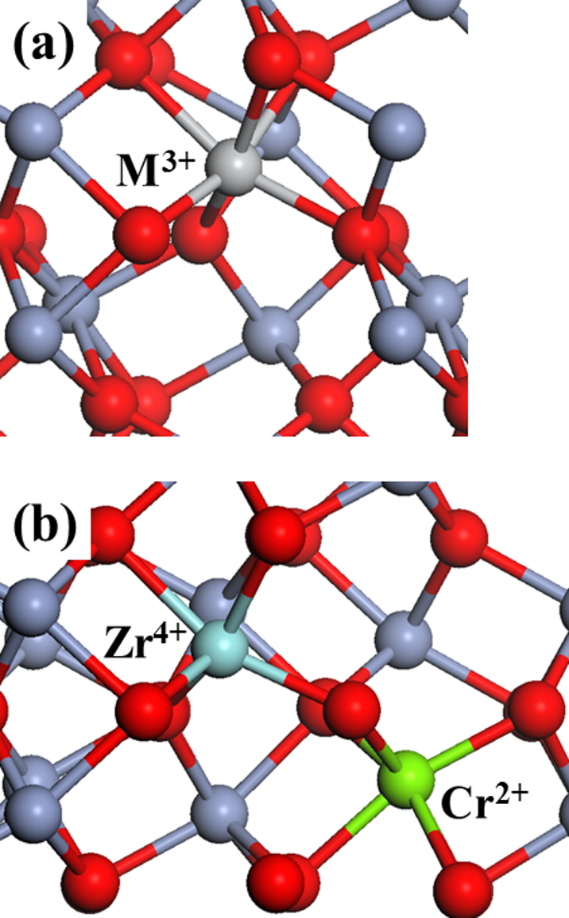 One HV dopant: Ti3+, Ce3+, V3+
Bader charge: 9.9 e-, 9.9e-, 11 e-
One Zr dopant: Zr4+, Cr2+
Bader charges: 
9.4 e-, 4.6 e-
Ti/Ce/V: 2 Cr2+
Zr: 3 Cr2+
Ti/Ce/V: 2 O holes + dopant oxidation to +4
Zr: 2 O holes + Cr2+  Cr3+
Higher Valent Doping of Bulk Cr2O3
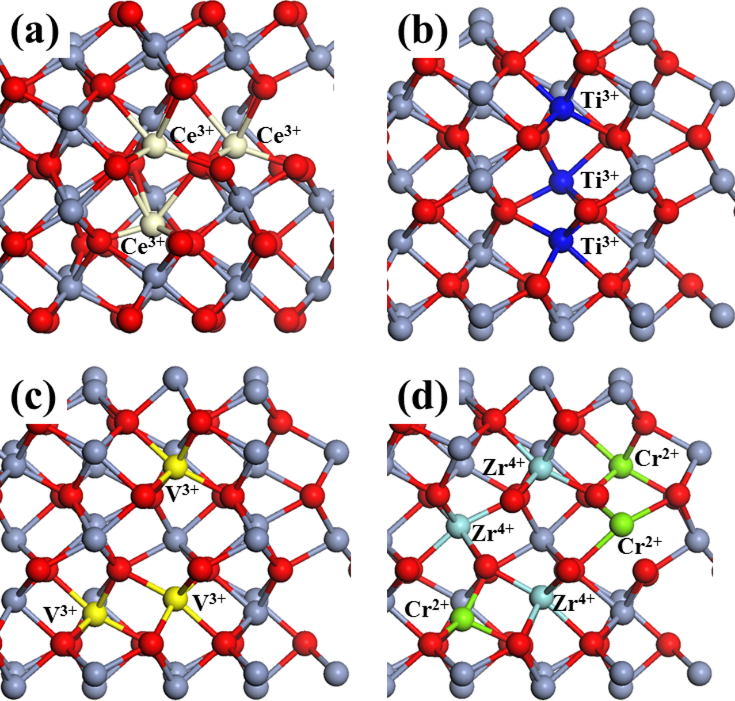 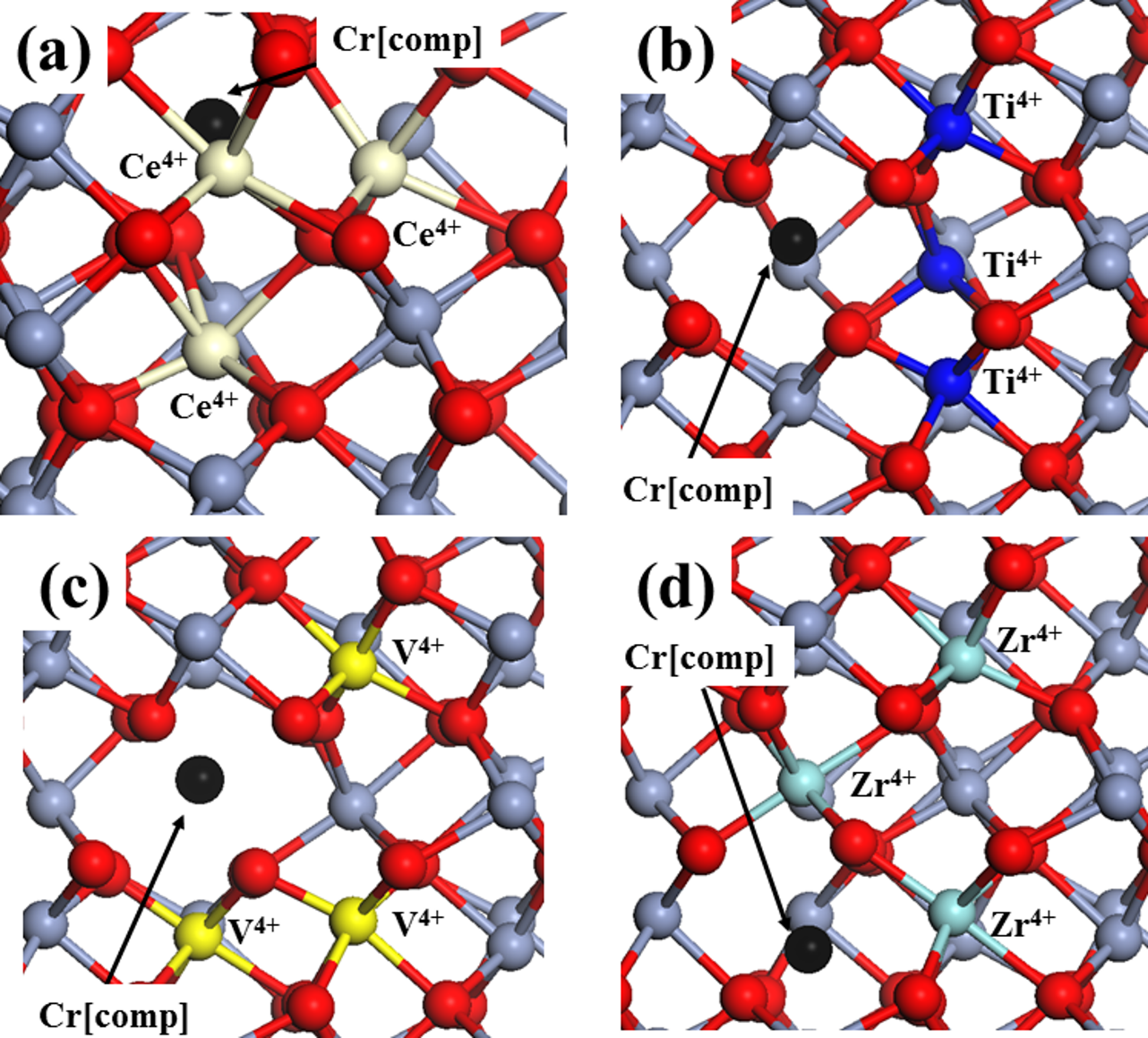 Higher Valent Doping of Bulk Cr2O3
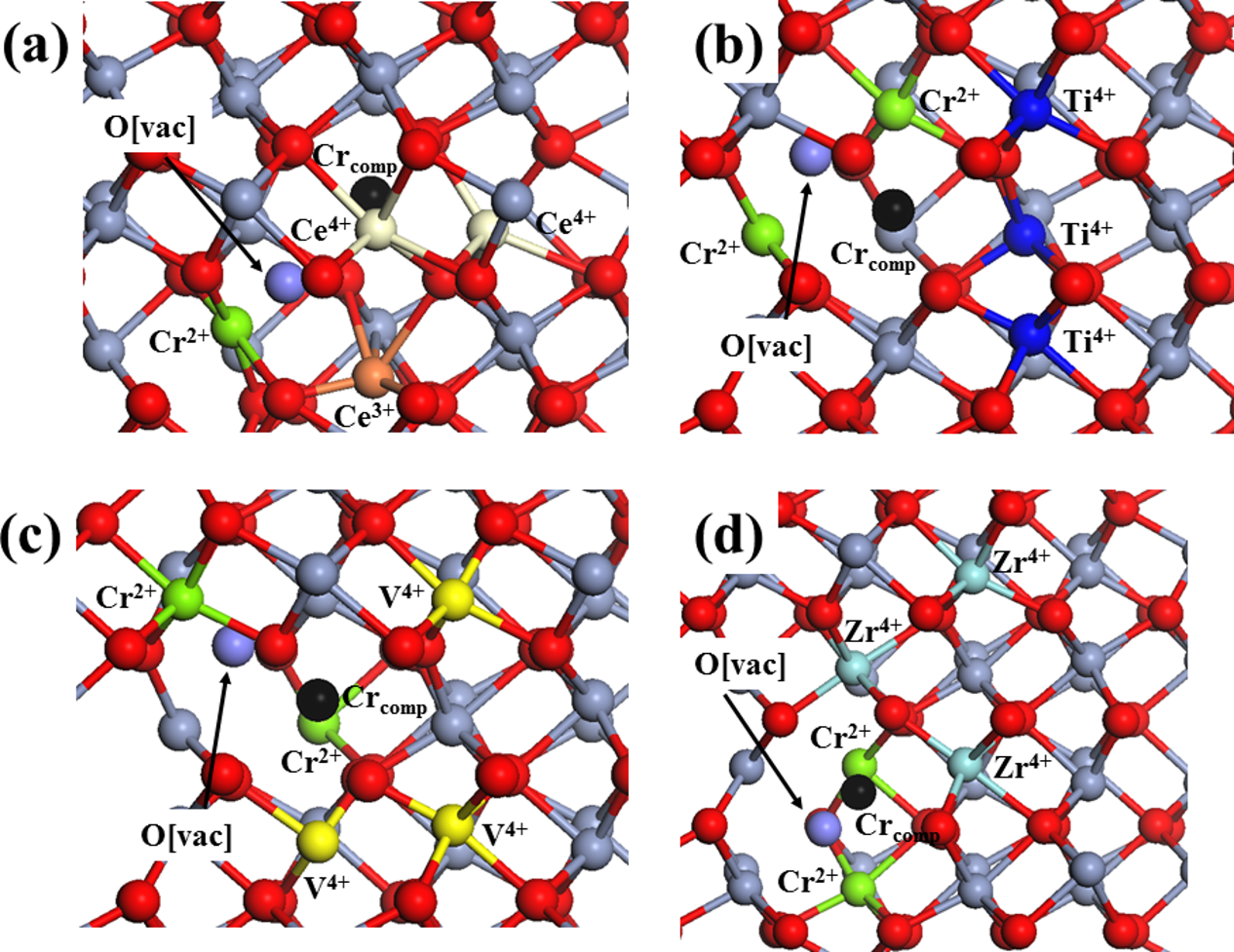 Large ionic radius and favourable Ce3+ formation in Ce-Cr2O3
Higher Valent Doping of Bulk Cr2O3
Undoped Bulk Chromia has high cost for reducible oxygen vacancy (although similar to CeO2).

Monovalent dopants charge compensated and can tune the migration of O vacancies
Anisotropic O migration – may retard Cr oxidation in stainless steel

Divalent dopants charge compensated
Can enhance formation of reducing oxygen vacancies
	
Higher valent dopants – depends on their reducibility: M3+ or M4+
Compensated by Cr vacancies
Ce doping can promote reducibility